217. En Presencia Estar De Cristo
En presencia estar de Cristo,
Ver su rostro ¿qué será
Cuando al fin en pleno gozo
Mi alma le contemplará?

Coro:
Cara a cara espero verle
Más allá del cielo azul,
Cara a cara en plena gloria
He de ver a mi Jesús.
2. Sólo tras obscuro velo
Hoy lo puedo aquí mirar,
Mas ya pronto viene el día
Que su gloria ha de mostrar.

Coro:
Cara a cara espero verle
Más allá del cielo azul,
Cara a cara en plena gloria
He de ver a mi Jesús.
3. ¡Cuánto gozo habrá con Cristo
Cuando no haya más dolor,
Cuando cesen los peligros
Y ya estemos en su amor!

Coro:
Cara a cara espero verle
Más allá del cielo azul,
Cara a cara en plena gloria
He de ver a mi Jesús.
4. Cara a cara ¡cuán glorioso
Ha de ser así vivir!
¡Ver el rostro de quien quiso
Nuestras almas redimir!

Coro:
Cara a cara espero verle
Más allá del cielo azul,
Cara a cara en plena gloria
He de ver a mi Jesús.
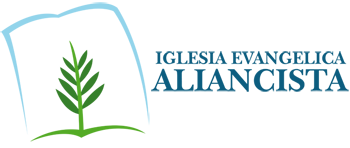